Houston Offshore Weight Workshop 2020 March 6, 2020
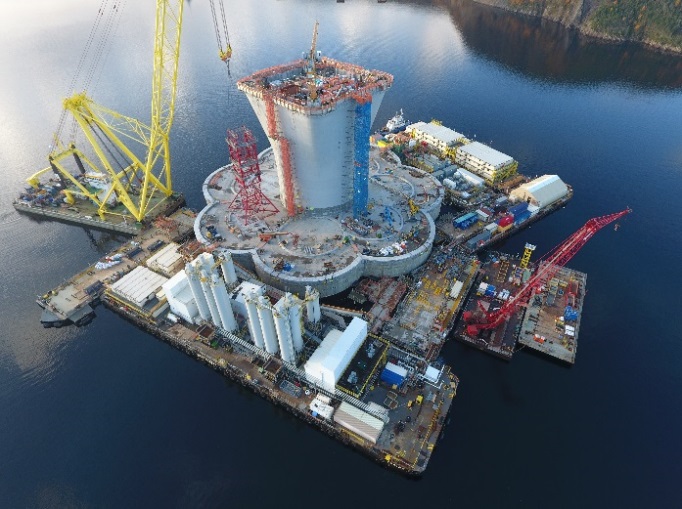 The Society of Allied Weight Engineers (SAWE) Houston Chapter and Offshore Industry Committee is hosting  a 1 day workshop.

Agenda is to review and discuss:	
SAWE Recommended Practice (RP) development process
SAWE WD RP O-7 In-Service Weight Control
SAWE WD RP O-4 Reporting 
ISO 19901 0 202x compared to the 2016 revision
SAWE Mass Properties Engineer (MPE) Handbook – Offshore Chapter
Certification of MPEs - Requirements for the Offshore




WHEN:  March 6, 2020  (8am – 5pm)

WHERE:  	Fluor Corporation
	Special Functions room
	1 Fluor Daniel Drive
	Sugar Land, Texas 77478
COST:	$25 (covers light breakfast, lunch, coffee and snacks)

Registration Deadline: 3/6/2020

Register online or more details:  https://www.sawe.org/houston/
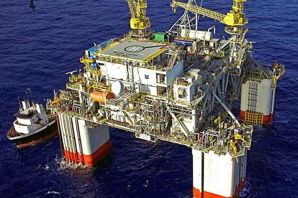 EXHIBITOR & SPONSORSHIP 
Opportunities 
are available
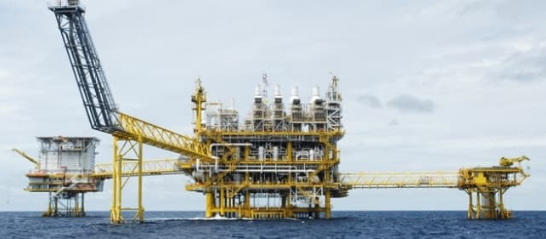